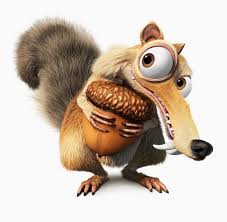 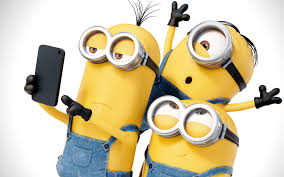 П’ятнадцяте травня Класна роботаПрисвійні займенники
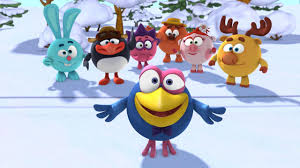 Гра: дай відповідь за допомогою займенника
Чиє фото?
Чий горішок?
Мій
Наше
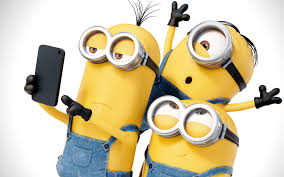 Чиї традиції?
Чиї улюбленці?
Твої !
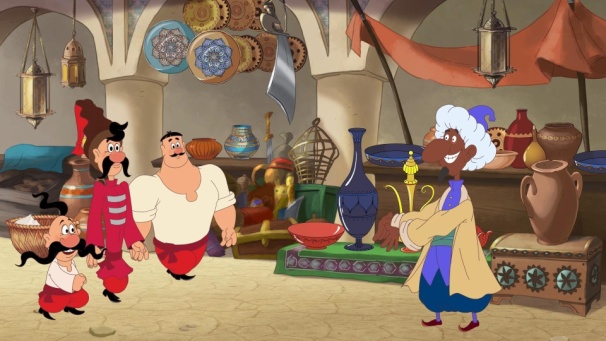 Свої
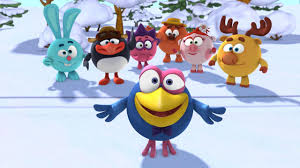 Міркую: на що вказують отримані відповіді?
На належність певній особі
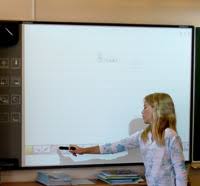 Це присвійні 
займенники
Мій, твій, ваш, наш,  свій
його
Цікаво знати
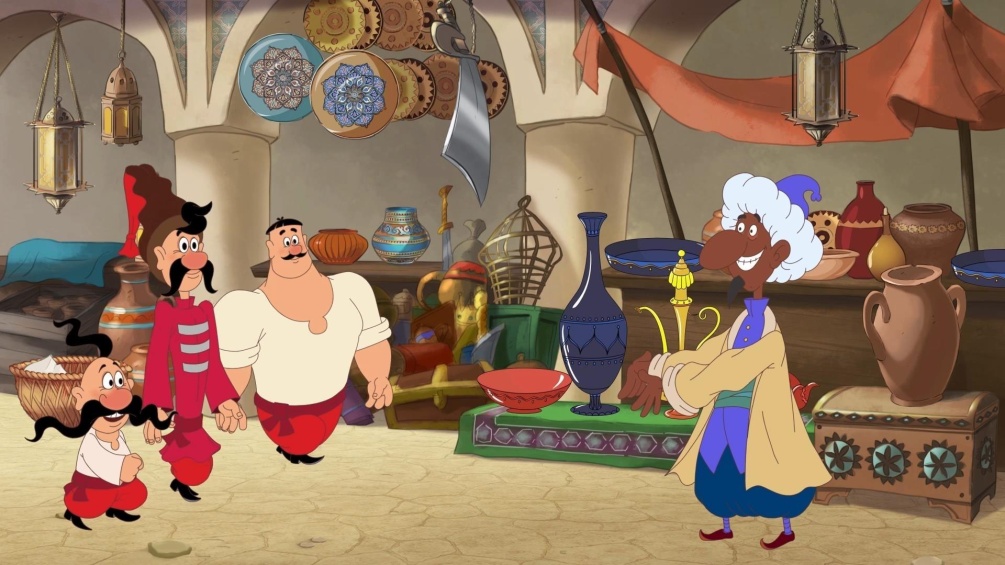 Присвійні займенники змінюються за відмінками,
 родами, числами  подібно до прикметників
Будь уважним!
Ужиті без іменника присвійні займенники переходять в іменники. 
Порівняймо:
Це наші( чиї?) знання.( займенник)
Наші( хто?) перемагають!( перехід до іменників)
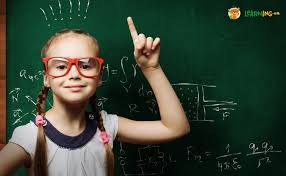 Тренувальна вправа
Спишіть прислів’я, ставлячи замість крапок присвійний займенник свій у потрібній відмінковій формі.
Син мій, а розум у нього …
Пильнуй … носа.
Від … тіні не сховаєшся.
Усяка жабка … болото  хвалить.
… своєму – завжди допоможе. 
В якому з речень свій не є займенником?
Треба розрізняти!
При іменнику особові займенники його, її, їх(їхній) у формі родового відмінка набувають значення присвійних.
Порівняймо: 
Її( чий?) підручник( присвійний займенник).
Її( кого?) в кабінеті діти не помітили.( особовий )
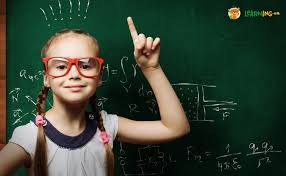 Творче завдання
Добрати приклади речень, в яких слово наші виступало б в ролі присвійного займенника, іменника.




Добрати приклади речень, в яких займенник їх виступав би у ролі особового, присвійного.
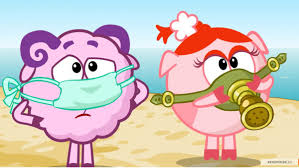 Хвилинка самоконтролю
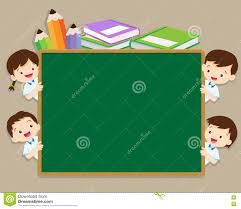 На що вказують присвійні займенники?
Назвіть присвійні займенники.
Які морфологічні ознаки вони мають?
Як відрізнити  особовий займенник від 
присвійного? 
Як відрізнити займенник від однозвучної 
форми іменника